ЧЕРЧЕНИЕ
Введение.
Из истории развития чертежа.
Графические изображения.
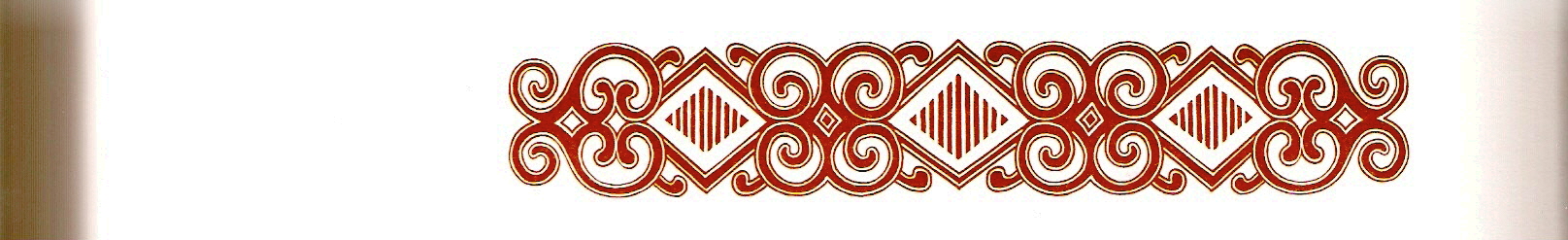 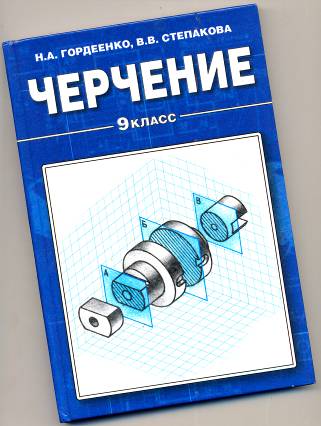 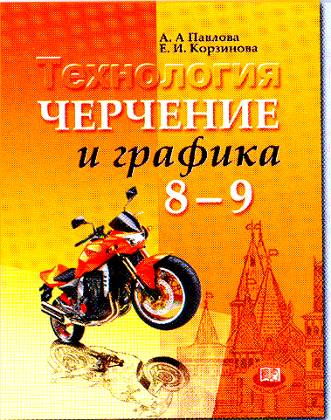 Школьные учебники
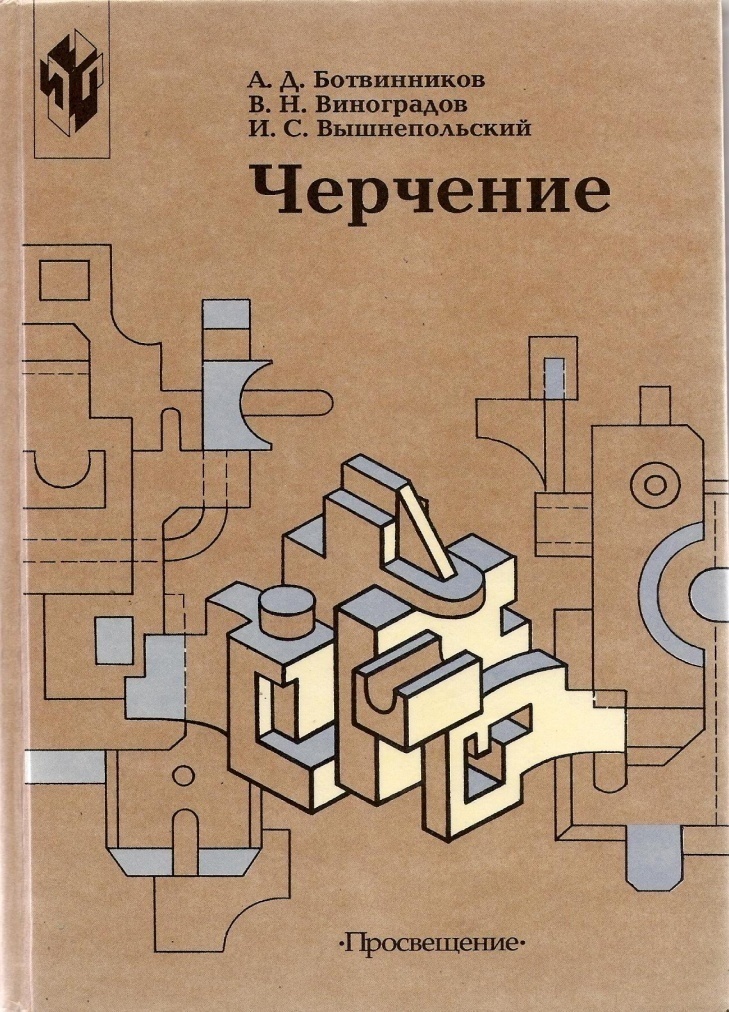 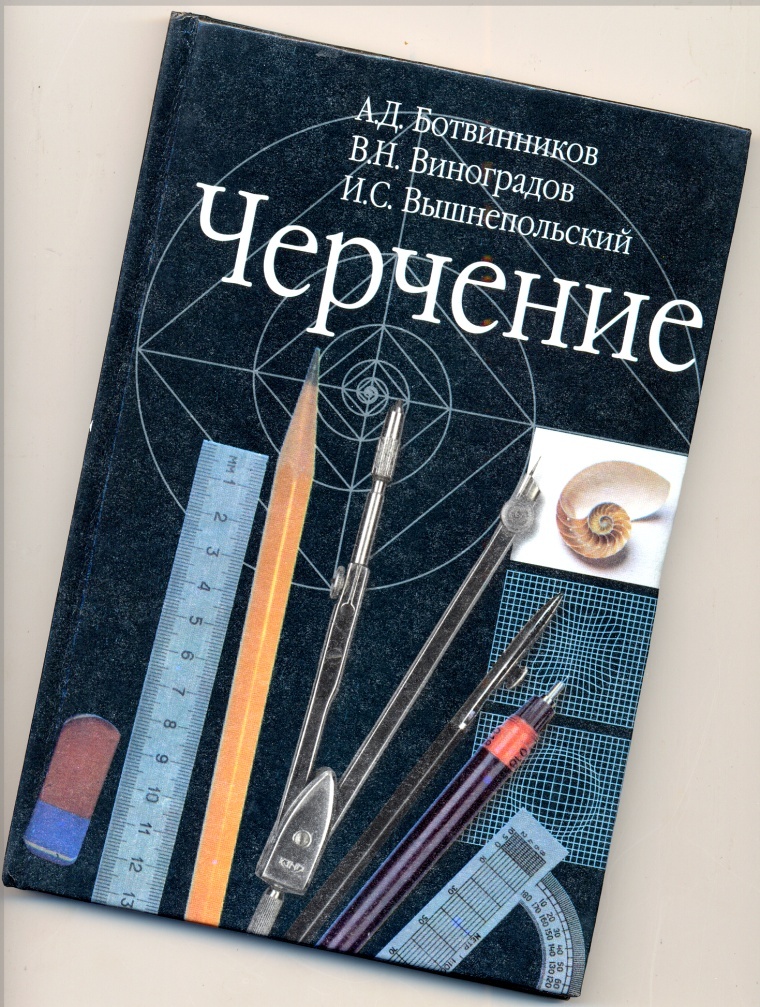 Предмет «Черчение» и его роль в обществе.
Существуют различные средства, при помощи которых люди
передают друг другу разнообразную информацию. Это язык
письма, дорожных знаков, звуков. Каждый из них имеет свой 
особый знаковый ряд. Расшифровав его, можно понять смысл 
полученного сообщения.
С древнейших времён
человечеству известен 
графический язык. Он
состоит из линий, цифр и 
условных обозначений.
На уроках географии,
изобразительного искусства,
физики вы встречались с 
различными изображениями:
графиками, схемами и т.д.
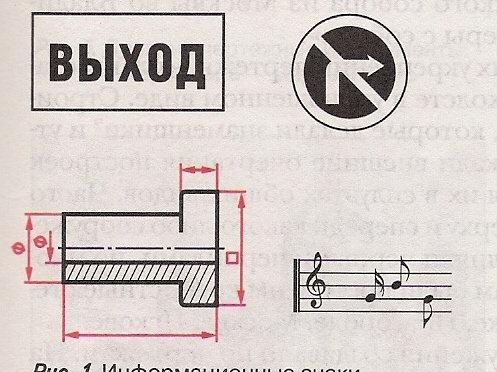 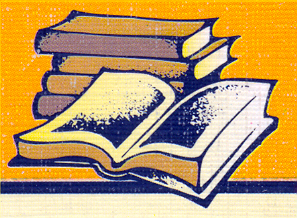 История возникновения графических способов изображений и чертежа
Рассматривая историю развития изображений, принятых в технике, следует обратиться к истокам – первобытным рисункам и древним пиктограммам.
Разновидности графических изображений
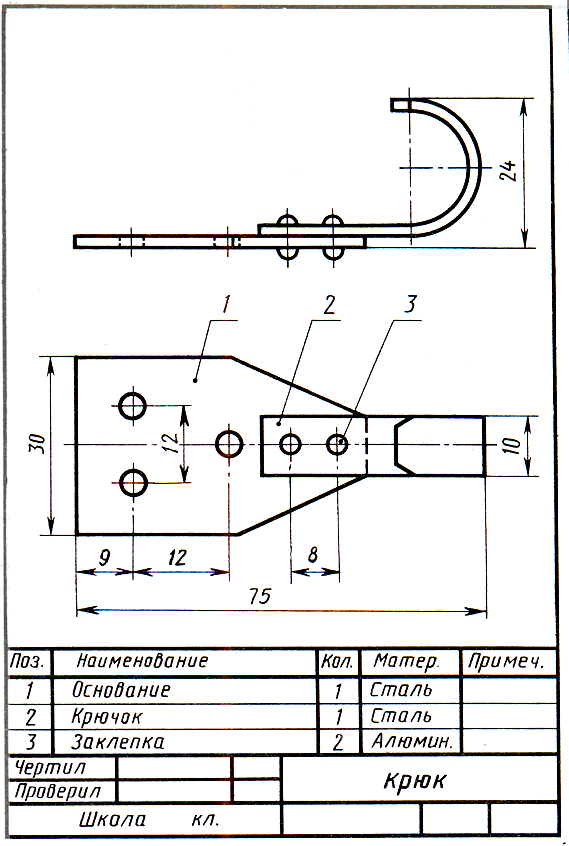 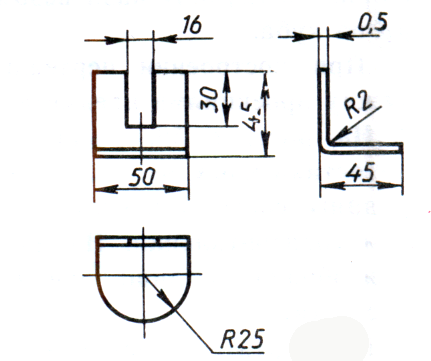 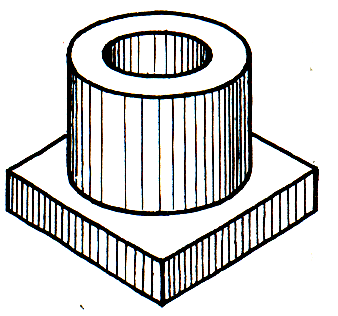 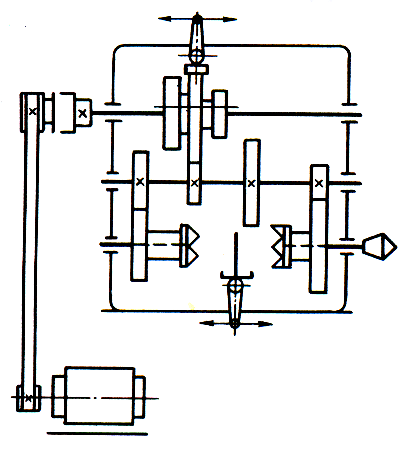 Кинематическая схема
Чертёж детали
Технический рисунок
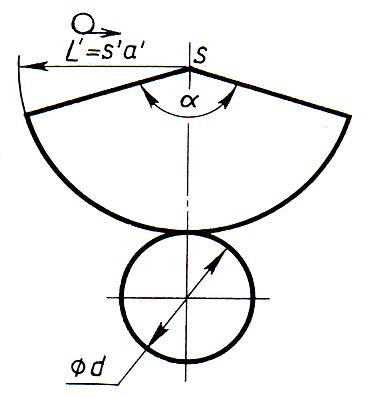 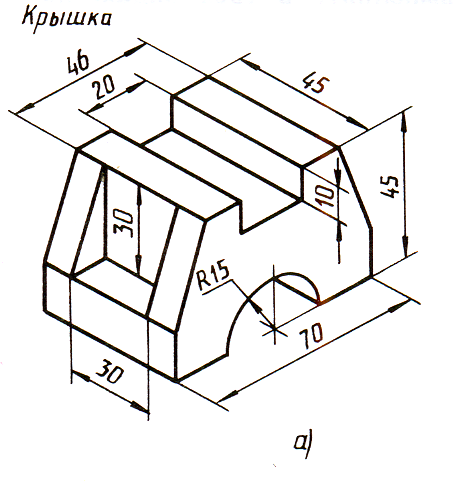 Сборочный чертёж изделия
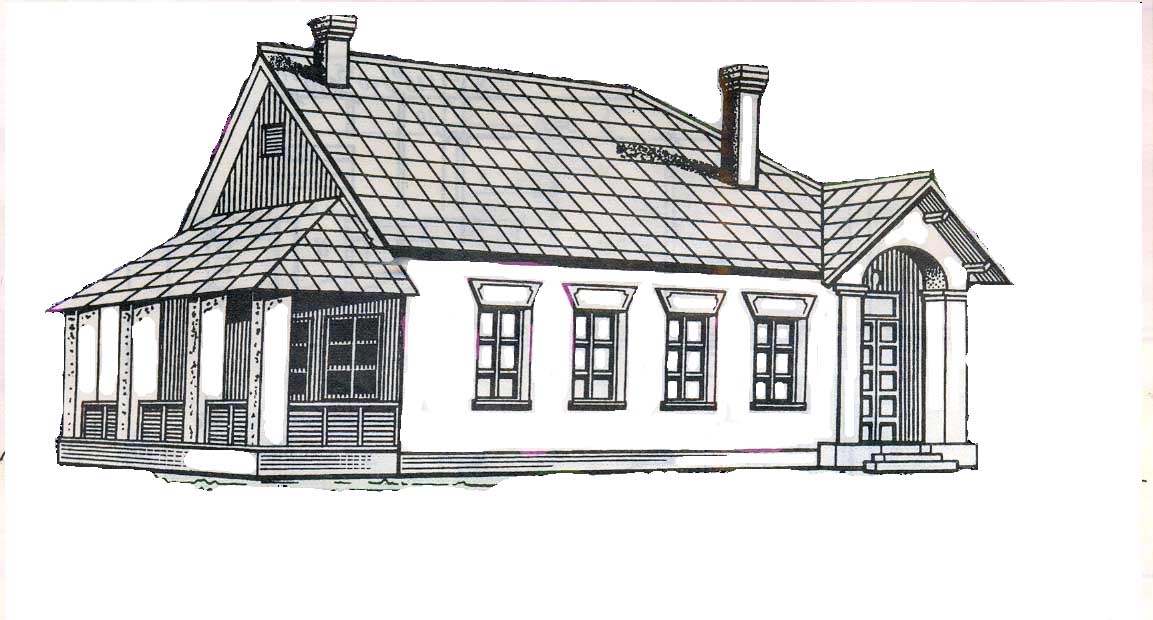 Развёртка геометрического тела
Аксонометрия  детали             (наглядное изображение)
Архитектурно-строительный чертёж
ЧЕРЧЕНИЕ – прикладная научно – 
 техническая дисциплина, содержащая правила и приёмы выполнения чертежей, карт, схем, графиков и других изображений, необходимых человеку для его практической деятельности. Содержание 
и объём этой дисциплины изменяются                     в зависимости от того, какую область науки 
и техники она обслуживает.
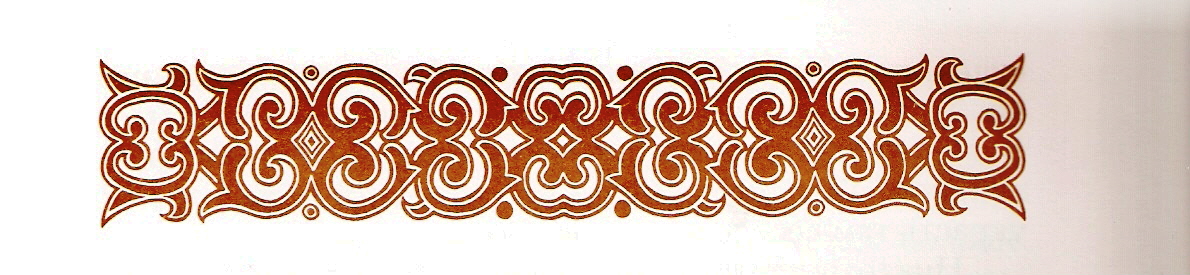 Обратите внимание на изображения  самолёта. Как вы думаете,                  по какому изображению можно построить более точную модель самолёта? Конечно, с помощью первого, так как это изображение не только показывает модель с различных сторон, но и содержит                     её размеры. Поэтому его называют чертежом.
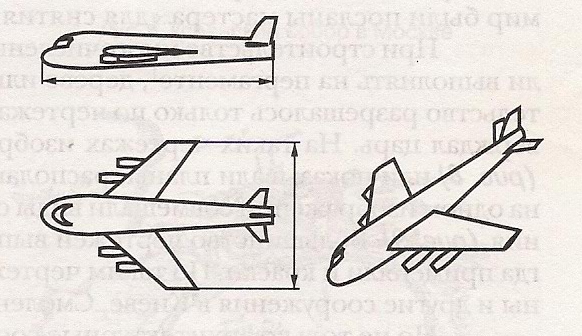 1
2
Чертёж – основной документ производства, который содержит сведения о форме, размерах изделия и материале, из которого оно должно быть выполнено.
Чертёж является одним из главных носителей технической
  информации, без которого не обходится ни одно производство.
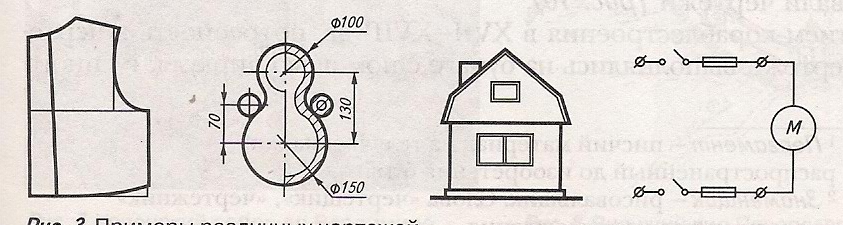 По чертежам шьют одежду, делают игрушки, строят дома,
  изучают устройство приборов и механизмов.
       Условиями успешного овладения техническими знаниями 
  являются умение читать чертежи и знание правил выполнения                    и оформления чертежей.
        Черчение является таким предметом, при изучении которого
вы познакомитесь с широким кругом технических понятий, научитесь понимать и выполнять различные графические изображения,                           и в первую очередь чертежи.
Из истории развития чертежа
Чертёж является одним из средств изучения предметов 
окружающего нас реального мира. Он прошёл долгий путь развития. Минули столетия, прежде чем графические изображения обрели современный вид. В начале разницы между чертежом и рисунком не было. Изображения выполнялись от руки, на глаз. Этот чертёж нуждался в словесных пояснениях, поэтому на нём сделаны различные надписи.
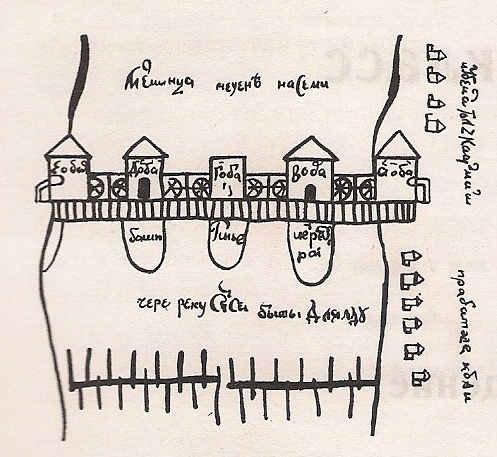 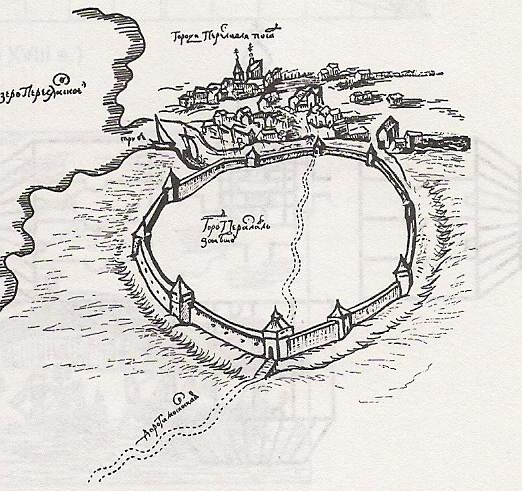 Изображение мельницы 
на реке Семь. ΧVΙΙ в.
Внешний вид Переславской 
крепости. ΧVΙΙ в.
Первые чертежи, дошедшие до нашего времени, относятся
 к 60-м годам ΧVΙΙ в. Однако можно предположить, что они существовали и ранее.                   Об этом свидетельствуют летописи.
На Руси чертежи появились с развитием ремёсел, строительством  городов, крепостей и других сооружений. Первые чертежи называли «планами».                                   Их выполняли в натуральную величину непосредственно на земле, в том
месте, где предстояло возвести сооружение.
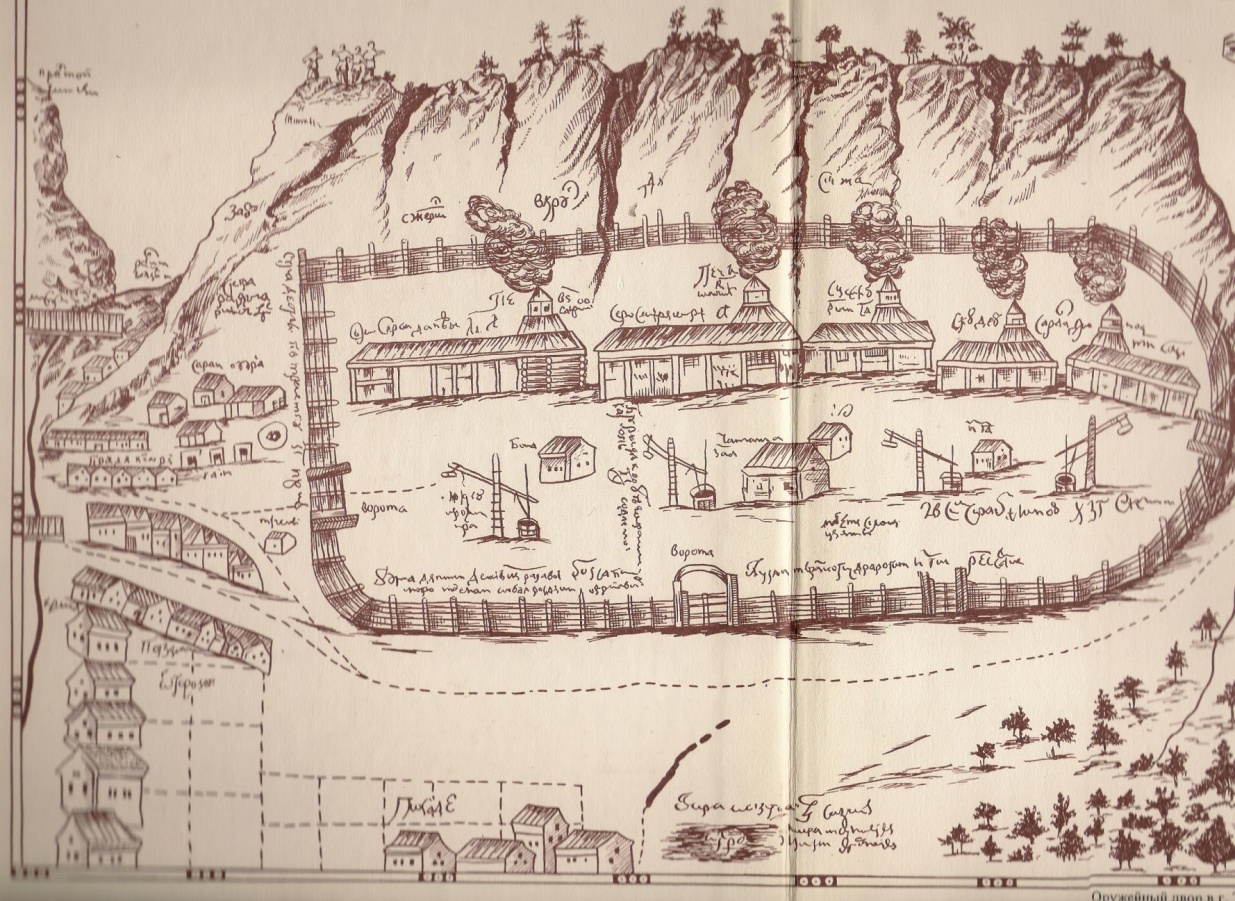 Оружейный двор 
в  г. Тобольске.
Для выполнения этих чертежей были созданы первые чертёжные инструменты – деревянный циркуль-измеритель простейшей конструкции, который называли «кружало» и верёвочный мерный шнур с узелками, расположенными на одинаковом расстоянии  друг от друга – прямоугольный треугольник. В дальнейшем такие планы-чертежи стали выполнять на пергаменте, дереве                   и холсте в уменьшенном виде.
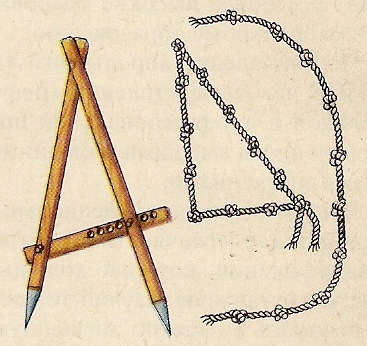 Древние чертёжные инструменты
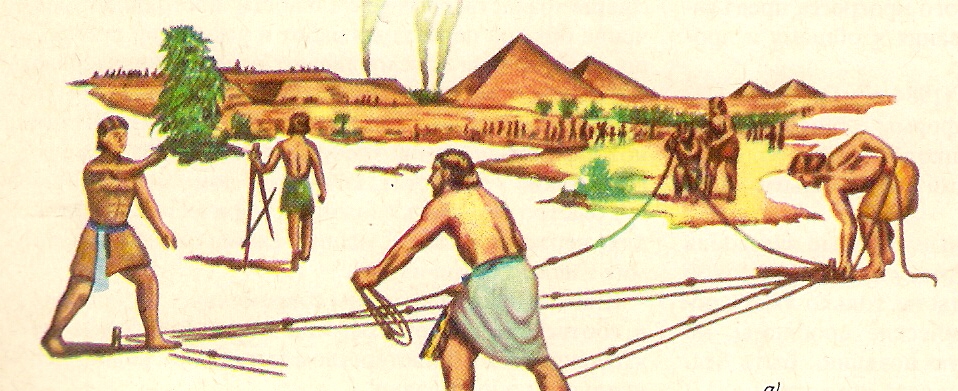 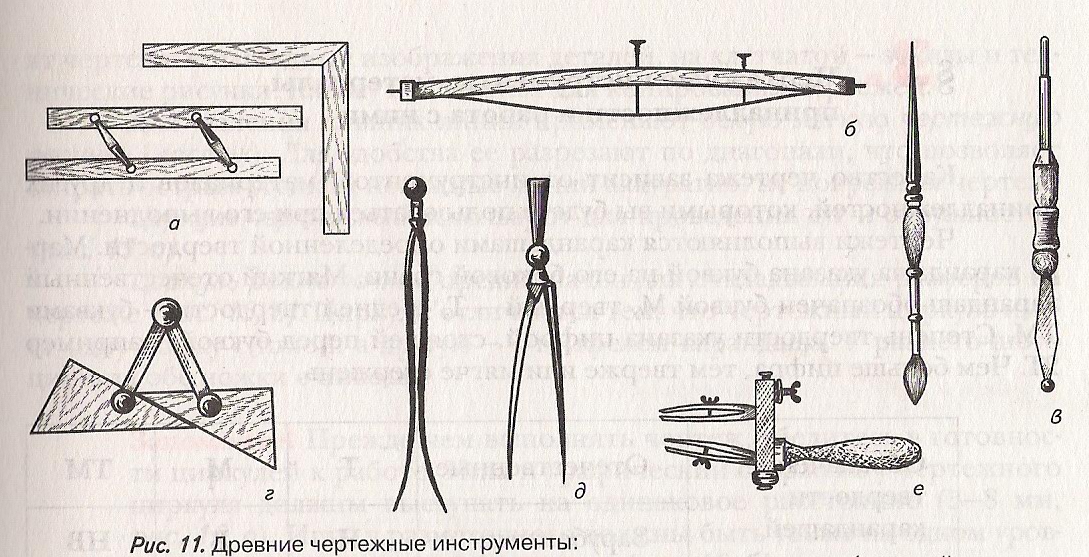 Древние чертёжные инструменты:
а – линейка для проведения параллельных линий и угольник;
б – линейка для проведения кривых линий;
в – размёточный инструмент;  г – спаренные угольники;
д – масштабный циркуль и нутромер; е – рейсфедер двойной.
Рассматривая древние сооружения, можно предположить, что 
они создавались по чертежам. Это:
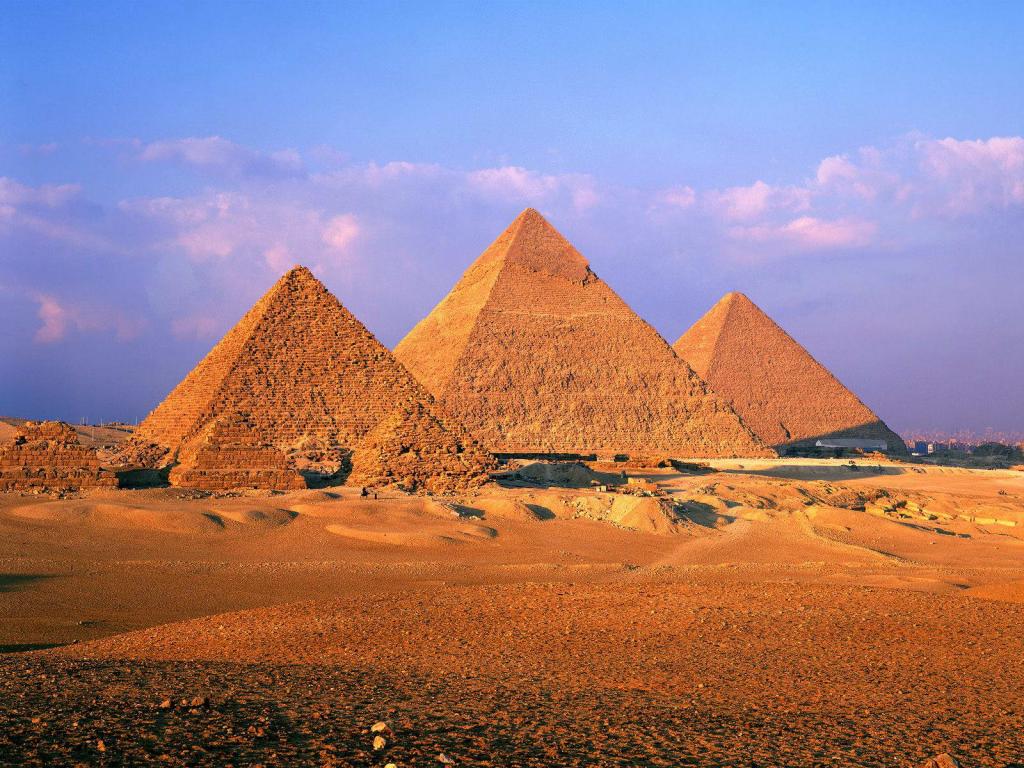 Мемориальный комплекс в долине Гиза. Египет. 
Пирамиды  фараонов – Хеопса (в центре),  Хефрена и Микерина
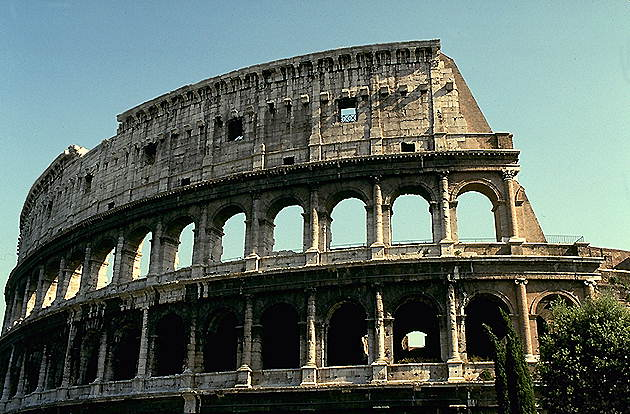 Древнеримский амфитеатр «Колизей». 75 – 80 гг. н.э.
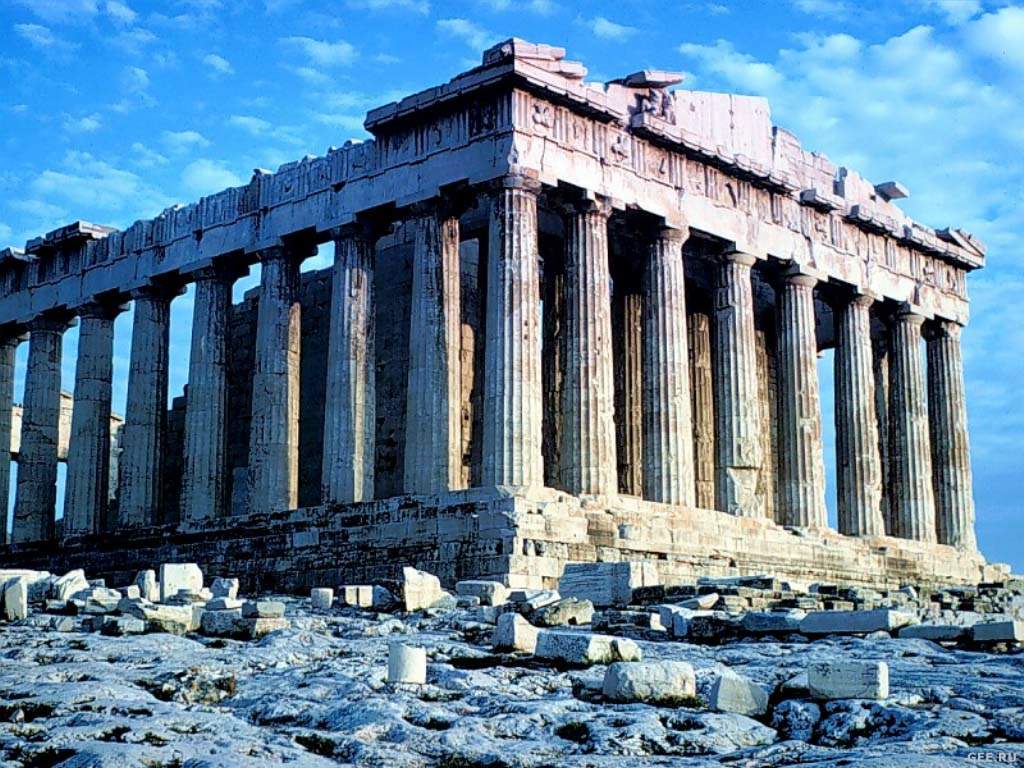 Парфенон.
Архитекторы Иктин и Калликрат.               447- 438 гг. до н. э.
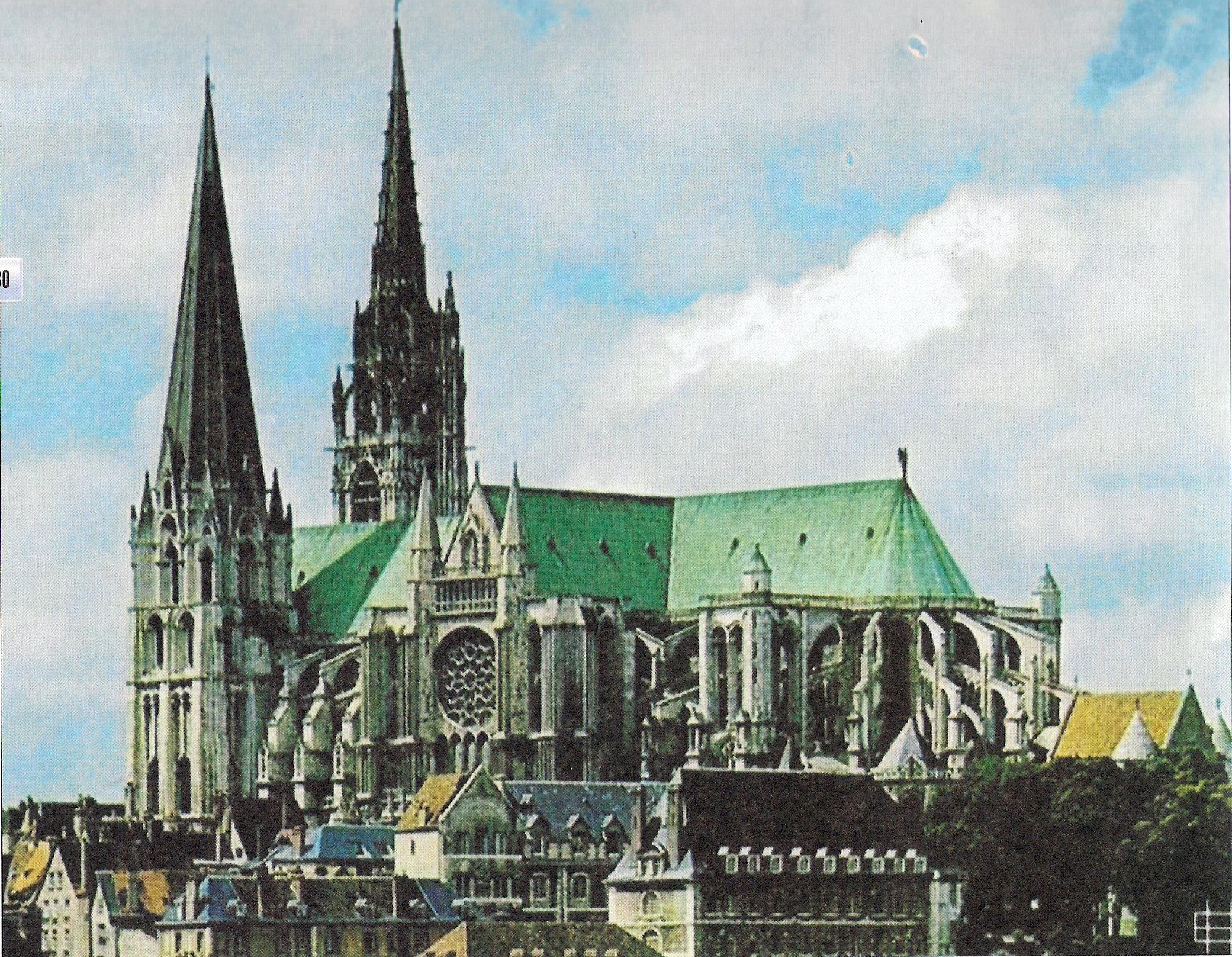 Собор Парижской Богоматери. Франция.  Начало XIII – XV вв.
Успенский собор во Владимире.
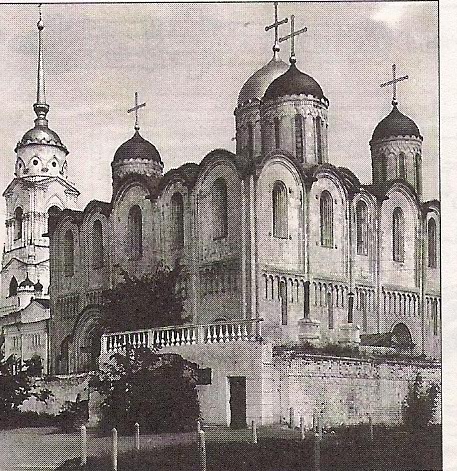 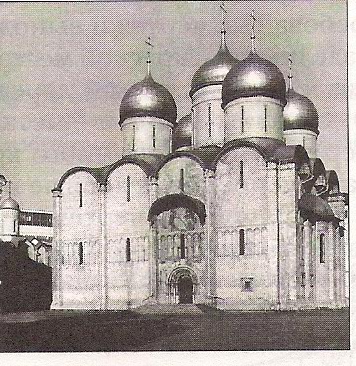 Успенский собор в Москве.
Эйфелева башня. 1889г.
Франция
Пагода. 874г.
Япония
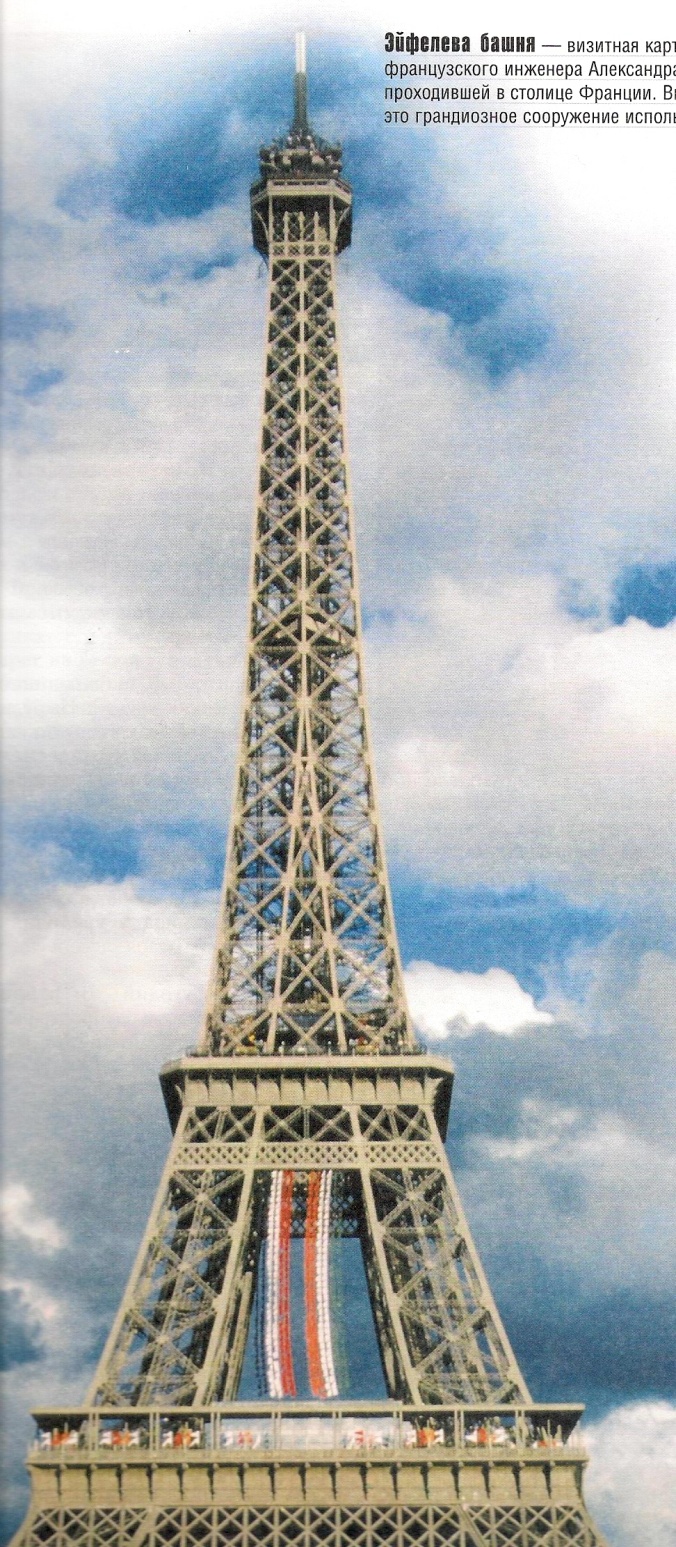 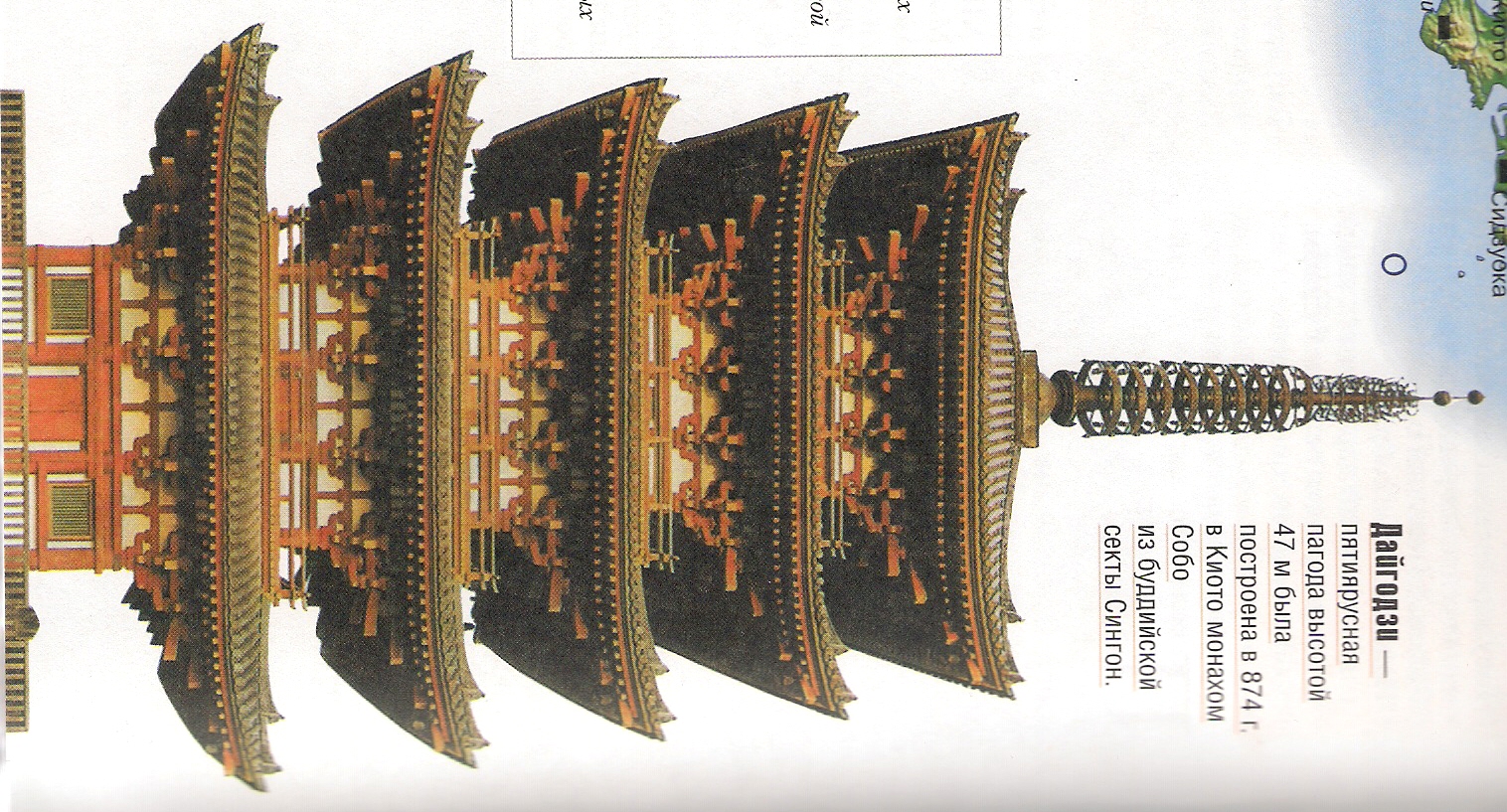 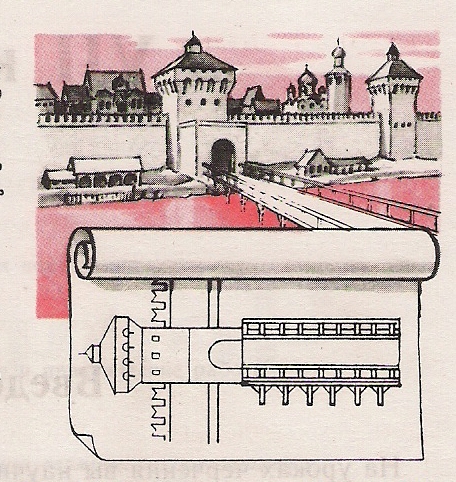 Постепенно чертежи становились более совершенными. Часто на одном изображении совмещали виды сверху и спереди какого-либо сооружения. Неудобство такого совмещения заставило разъединить оба вида и применять при изображении предметов два, три и более видов.
На этом чертеже показан мост           (как мы видели бы его сверху)                 и сторожевая башня 
(как мы видели бы её спереди).
Большинство чертежей выполняли чёрными чернилами, но иногда применяли и краски.
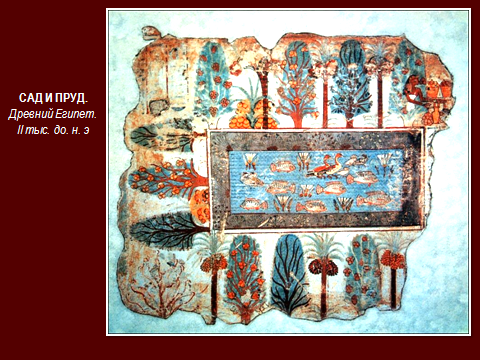 САД И ПРУД. 
Древний Египет.
ІІ тысяч. до н.э.
Но не только архитектурные сооружения создавали по чертежам.
На Руси с ΧΙV в. занимались литьём металлов и изготовлением 
оружия, для чего также использовали чертежи.
Чертежами пользовались многие выдающиеся русские изобретатели  и инженеры. В 1586 г. знаменитый пушечный мастер Андрей Чохов создал колоссальную царь-пушку в технике литья.
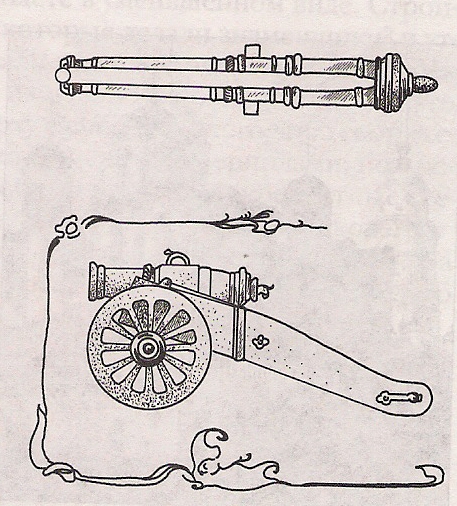 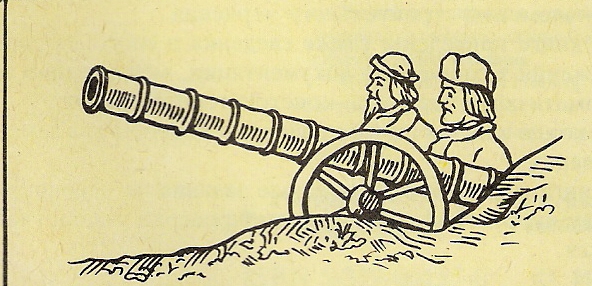 Талантливый  русский механик, конструктор и изобретатель ΧVΙΙ в. И.П. Кулибин только для  выполнения одного из своих шедевров – часов в форме куриного яйца – изготовил несколько десятков чертежей. Другим примером его деятельности служат чертежи моделей однопролётного арочного деревянного моста через реку Неву.
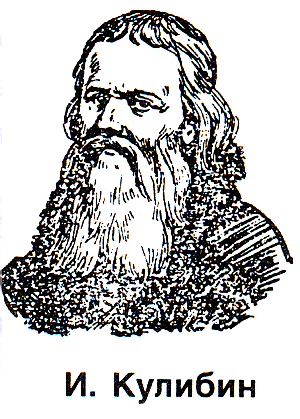 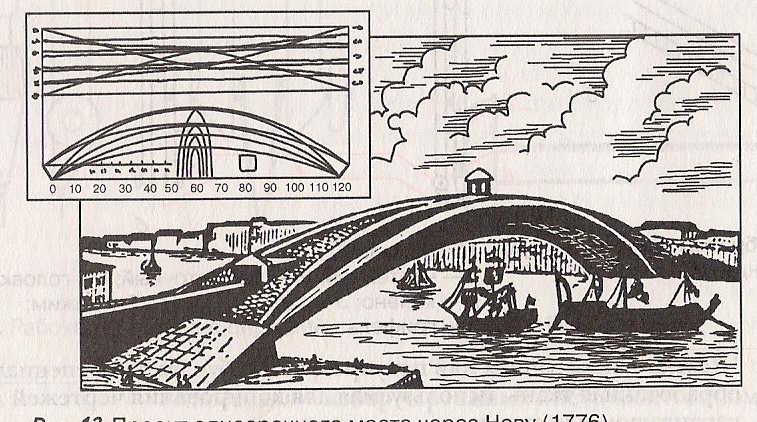 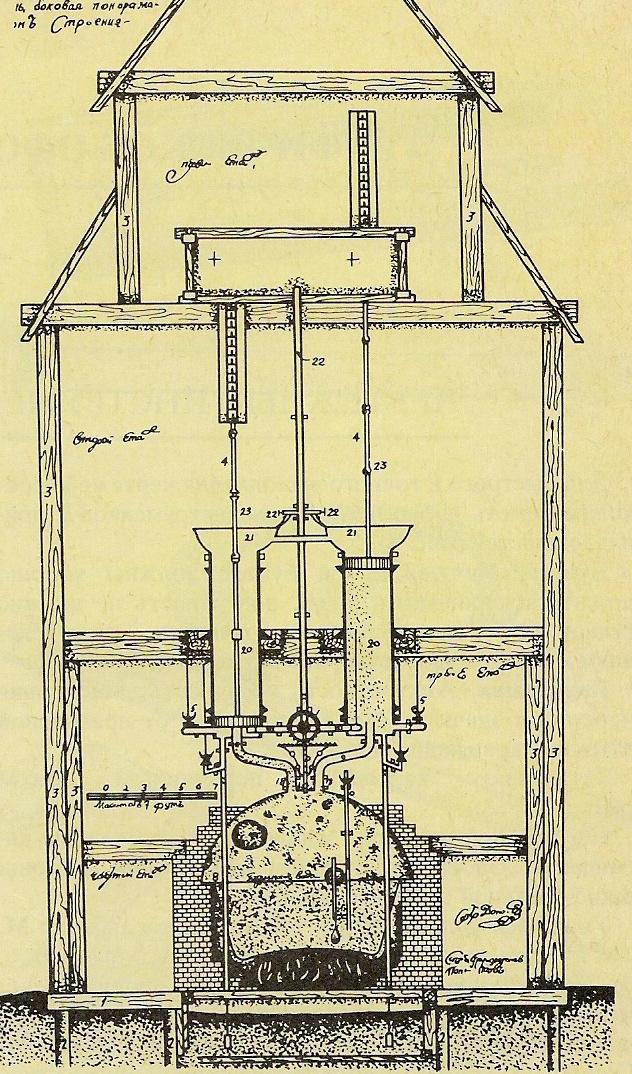 Известны чертежи первой в мире
универсальной паровой машины
выдающегося русского изобретателя
ΧVΙΙΙ в. И.И. Ползунова.
История возникновения графических способов изображений и чертежа
В конце 12 в. в России вводятся масштабные изображения  и на них проставляются размеры.        В 18 веке русские чертежники и сам царь Петр І выполняли чертежи методом прямоугольных проекций (основателем такого метода является французский математик и инженер    Гаспар Монж). По приказу Петра І преподавание черчения было введено во всех технических учебных заведениях России.
Значительного расцвета достигла русская графика во времена 
Петра Ι. С развитием кораблестроения потребовались более 
точные, вычерченные в строгом масштабе чертежи. В
корабельных чертежах  1686 – 1751 гг. уже применялись  три 
изображения, с помощью которых на плоскости чертежа 
показывали  основные размеры судна:  длину, ширину и высоту.
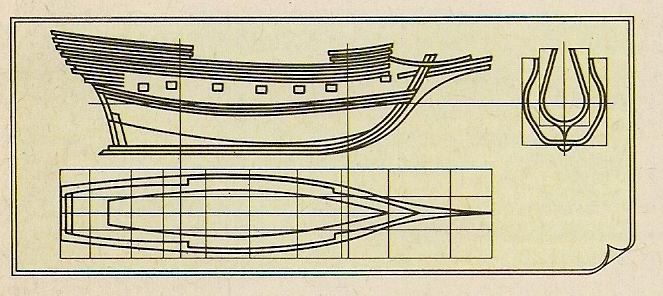 Чертёж вёсельного шлюпа, выполненный Петром Ι в 1719 г.
Чертёж составлен с соблюдением проекционной связи.
Задолго  до появления начертательной геометрии                 в отдельных чертежах русских умельцев использовался метод 
прямоугольного проецирования.
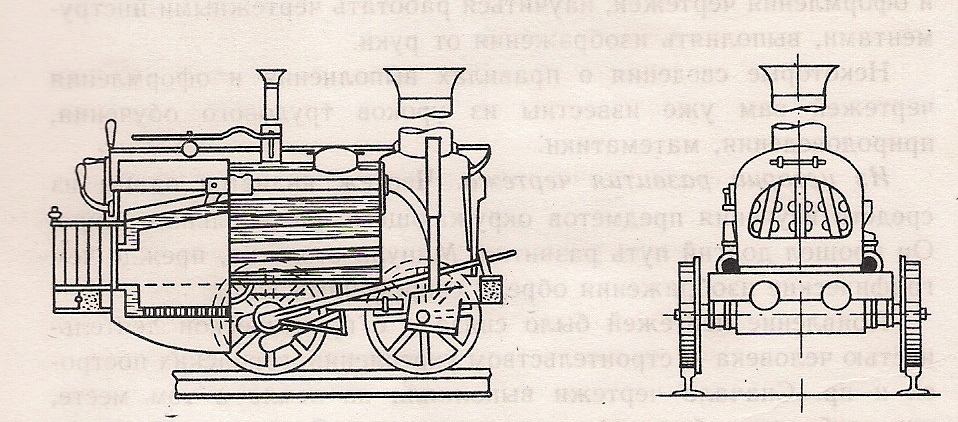 Чертёж паровоза отца и сына Черепановых.  ΧΙΧ в.
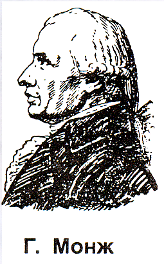 В 1798 г. Французский учёный, инженер Гаспар Монж                     опубликовал свой труд «Начертательная геометрия», 
в котором были  установлены единые правила получения изображений предмета на чертеже
с помощью проекционного аппарата. Этот  труд лёг в основу проекционного черчения.
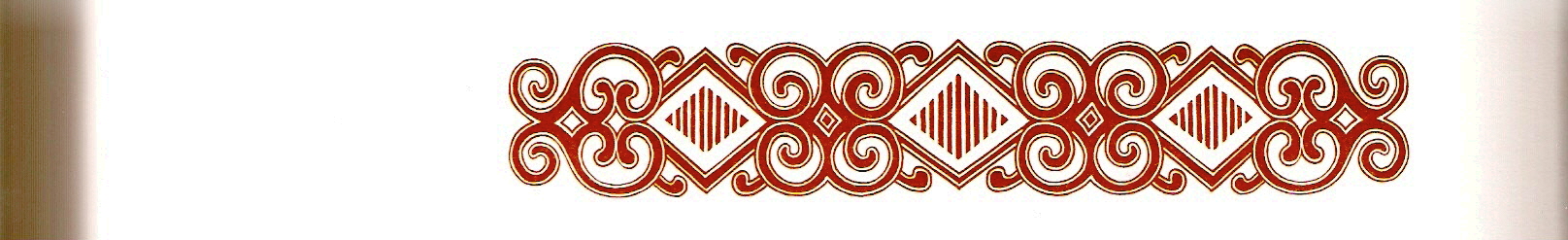 ПРОЕЦИРУЮЩИЙ АППАРАТ  ГАСПАРА МОНЖА
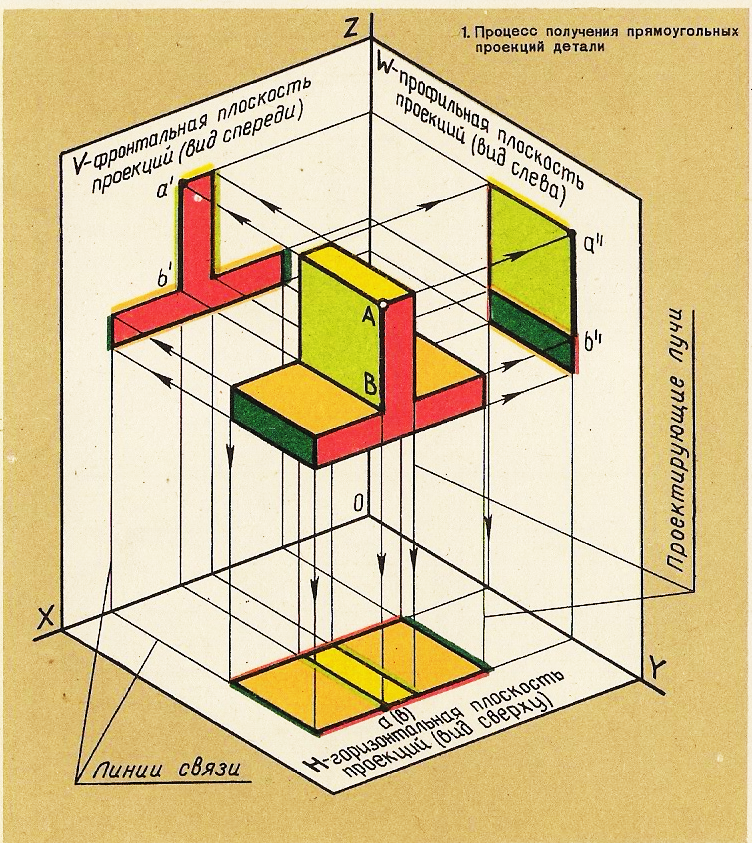 ПРОЕЦИРУЮЩИЙ АППАРАТ Гаспара Монжа представляет собой трёхгранный угол, образованный тремя взаимно перпендикулярными плоскостями проекций – фронтальной V, горизонтальной Н и профильной W. Плоскости проекций пересекаясь друг с другом образуют линии пересечения, которые называются ОСЯМИ КООРДИНАТ:                                                                             1. Фронтальная плоскость проекций пересекаясь с горизонтальной плоскостью образует ОСЬ Х (V х Н = ось Х).                                                        2. Горизонтальная плоскость проекций  пересекаясь с профильной образует ОСЬ Y (Н х W = ось Y).                                                                             3. Фронтальная плоскость проекций пересекаясь с профильной плоскостью образует ОСЬ Z (V х W = ось Z).  
НАЧАЛО КООРДИНАТ – точка О – пересечения всех осей координат.
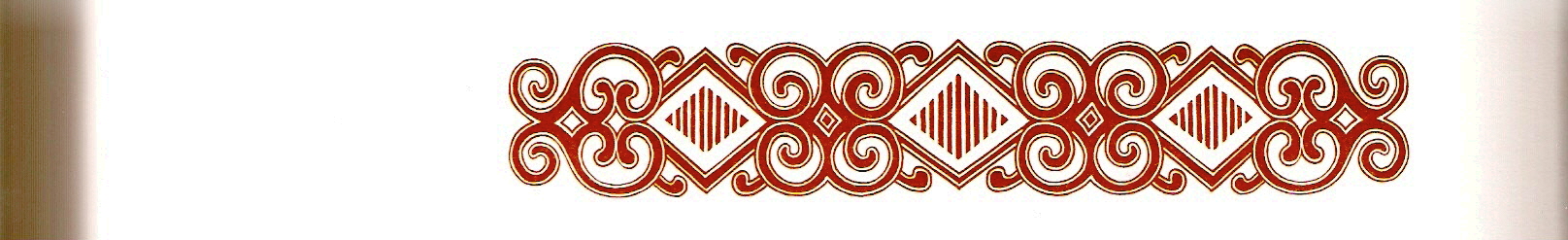 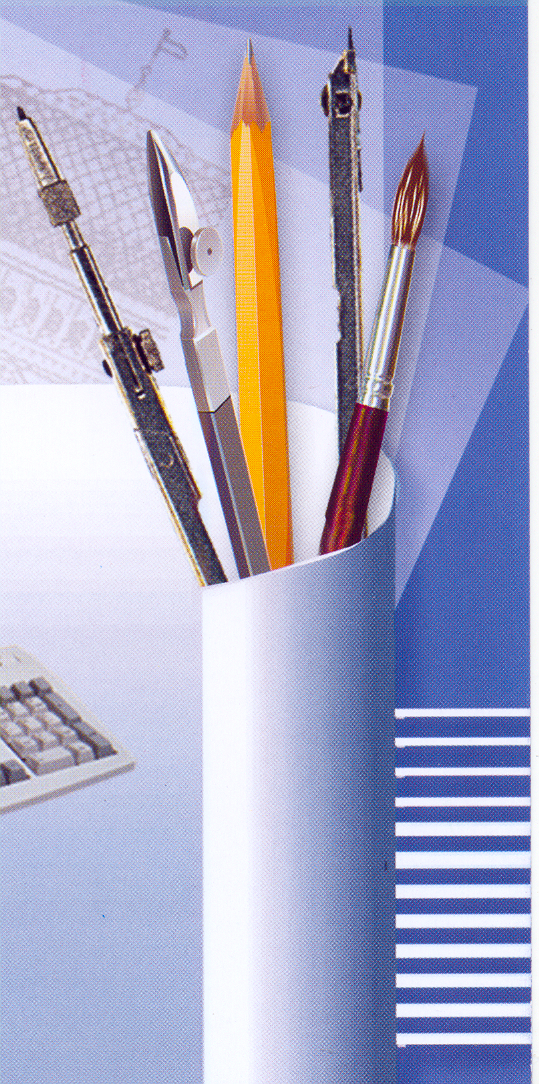 Материалы, принадлежности, чертёжные инструменты.
В начале XX была начата работа по механизации рабочего места конструктора.               В результате её появились чертёжные машины, чертёжные и пишущие приборы различных систем, что позволило ускорить процесс выполнения чертежей.
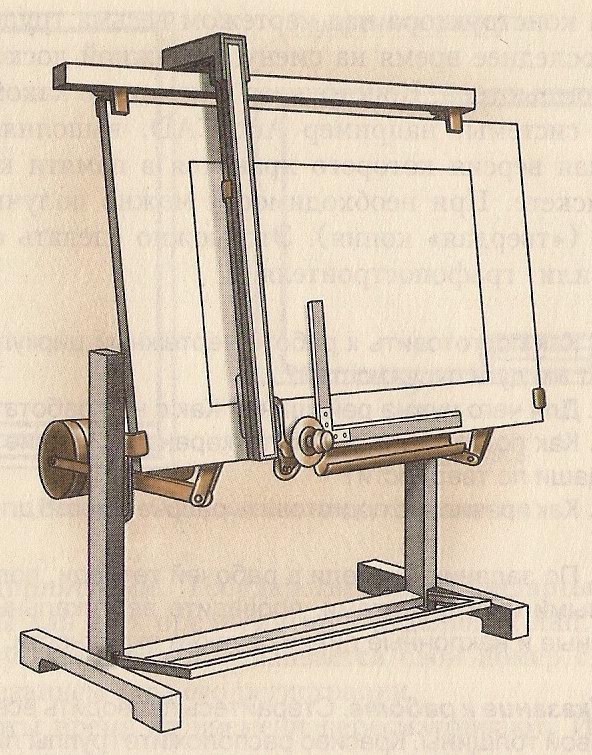 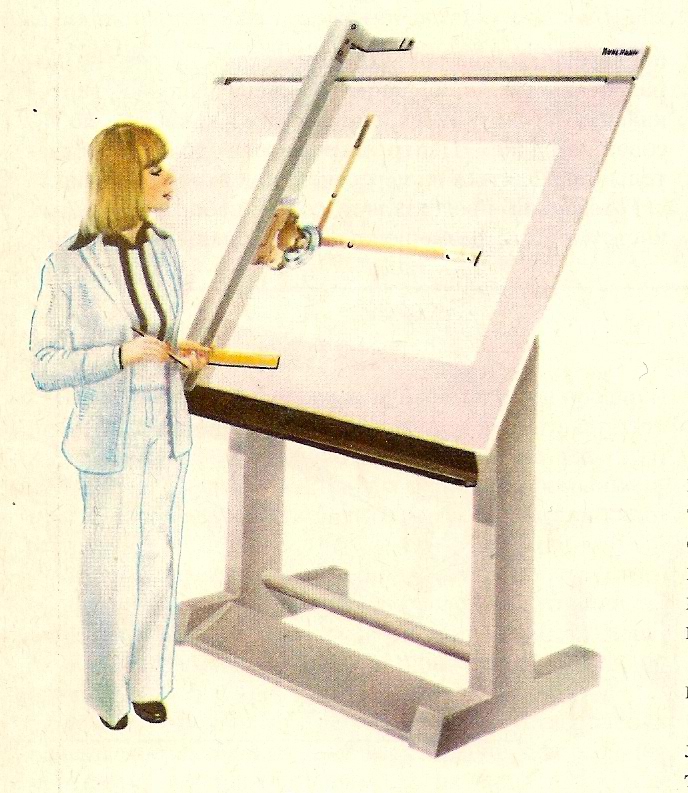 Чертёжный прибор – кульман.
Графические изображения
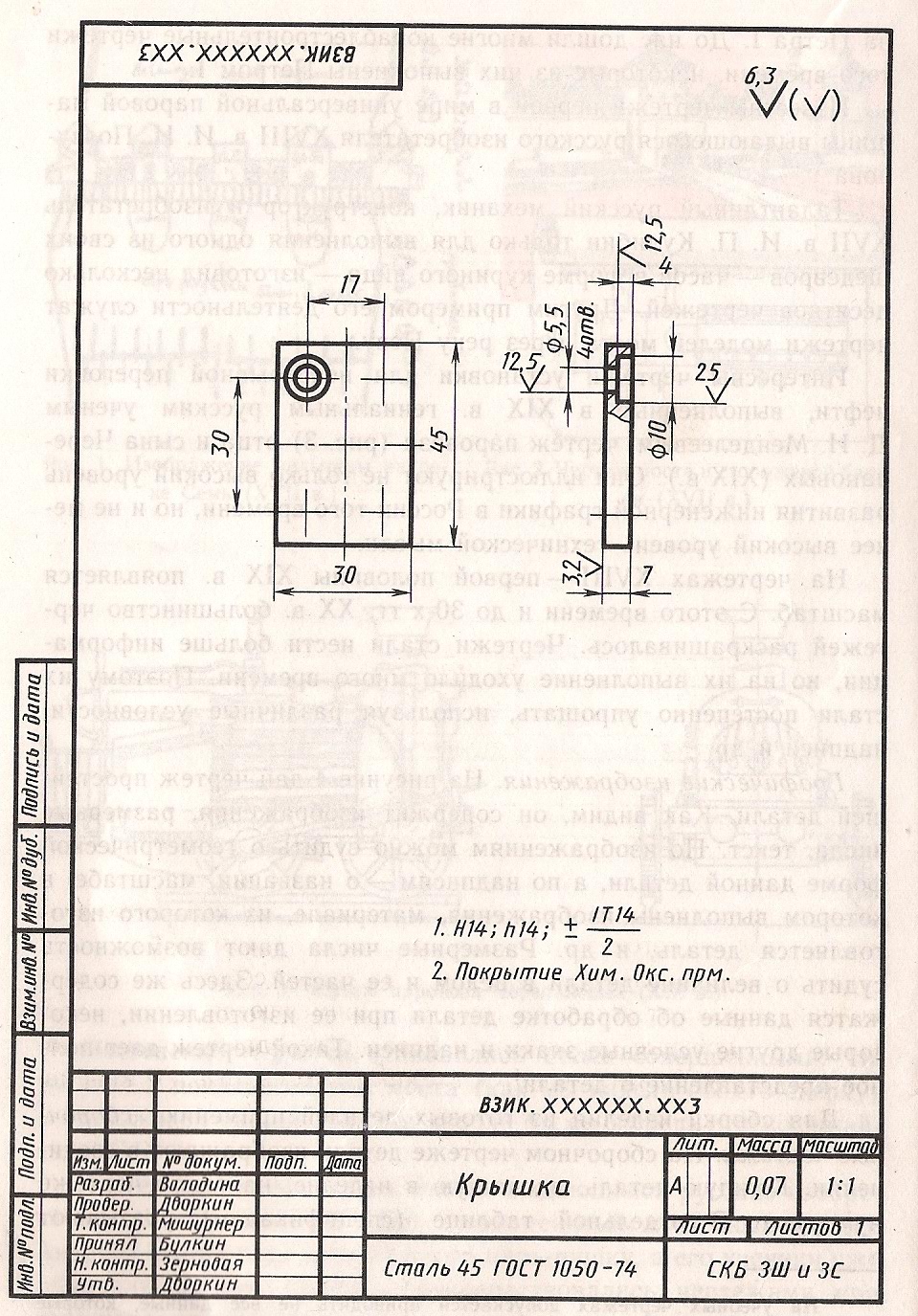 Это  чертёж  простейшей  детали.
Он содержит изображения, размерные числа, текст. По изображениям можно судить о геометрической форме данной 
детали, а по надписям – о названии, масштабе, в котором выполнены изображения, материале из которого 
изготовляется деталь и др. Размерные числа дают  возможность судить о величине детали в целом и её частей.
Здесь же содержатся данные об обработке детали при её изготовлении, некоторые другие условные знаки                       и надписи. Такой чертёж  даёт полное
представление о детали.
Для сборки изделия                    из готовых деталей применяют
сборочные чертежи. На 
сборочном чертеже детали 
изображают  в  соединении. 
Каждую деталь, входящую в изделие, на таком чертеже, нумеруют.                  В отдельной  таблице                       (спецификации)
указывают наименование
 всех деталей.
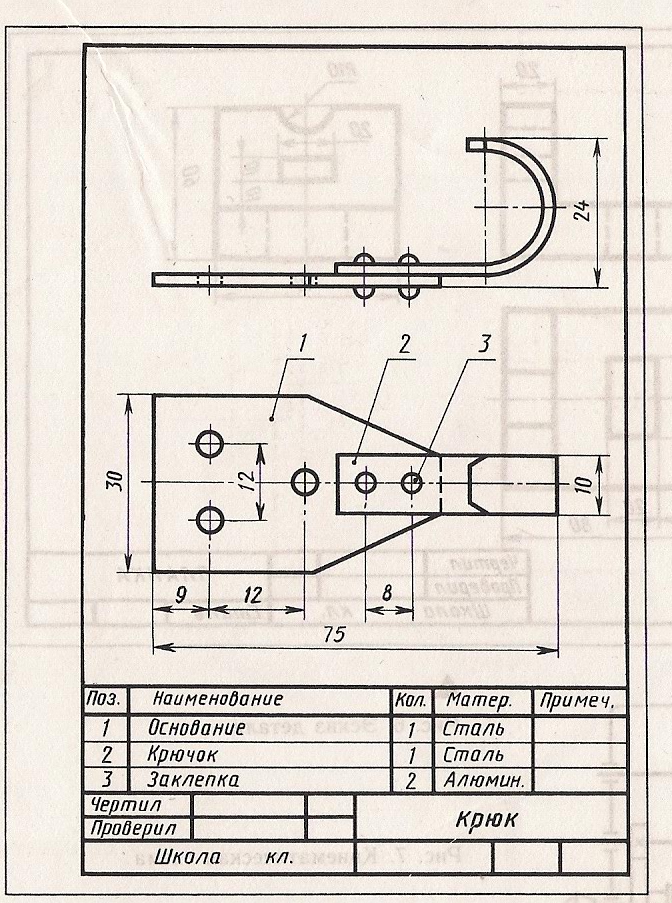 Сборочный чертёж  КРЮКА.
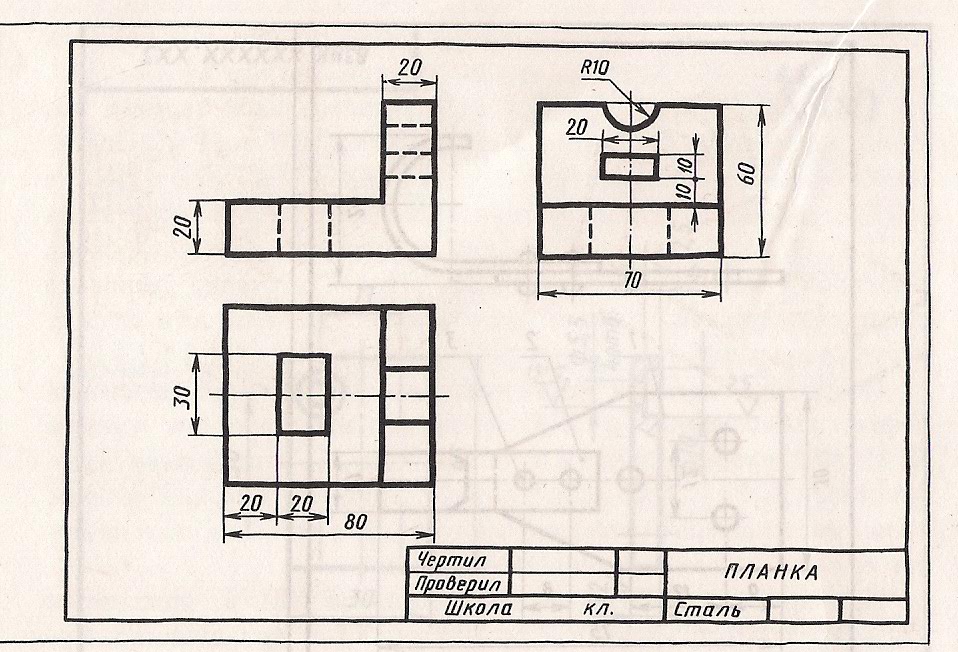 Чертёжи, выполненные от руки и на глаз с соблюдением 
пропорций, называют эскизами.
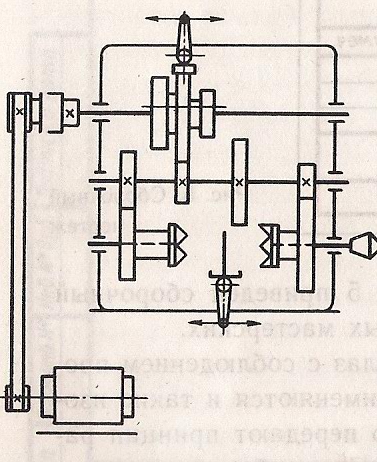 Применяются и такие
изображения, которые 
условно и упрощённо
передают принцип
работы изделия. Они
называются схемами.
Схемы бывают
кинематические, 
радиотехнические,
электрические и др.
На этом чертеже дана
кинематическая схема
коробки скоростей
токарного станка. 
Прямоугольниками                   на ней изображены
зубчатые колёса.
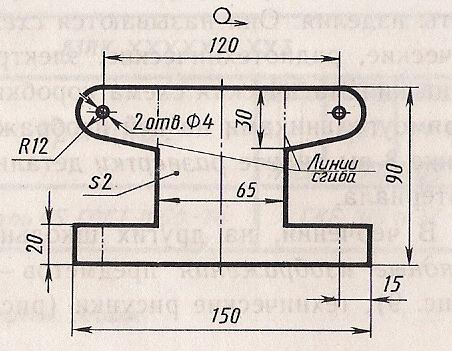 Это чертёж развёртки
детали, изготовленной
из листового материала.
Развёртка детали.
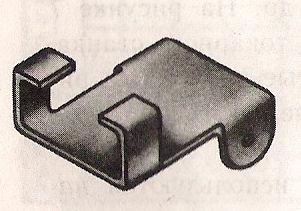 На чертеже развёртки детали не все линии нанесены. Каких линий не хватает?
Технический рисунок 
готовой детали.
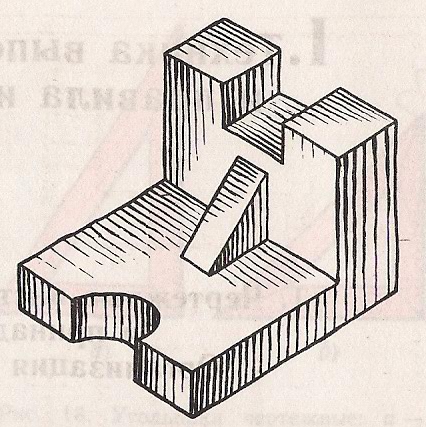 В черчении и на других
школьных уроках
используются
наглядные изображения 
предметов – 
аксонометрические чертежи
и технические рисунки 
деталей.
Технический рисунок детали
Графические изображения состоят из линий, штрихов, точек и выполняются карандашом, тушью, чернилами.
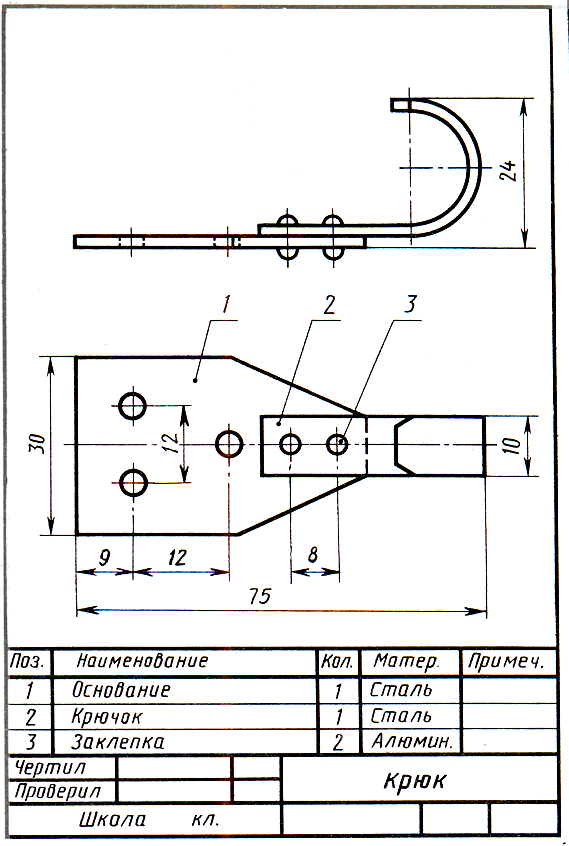 Итог урока.
Назовите графические изображения
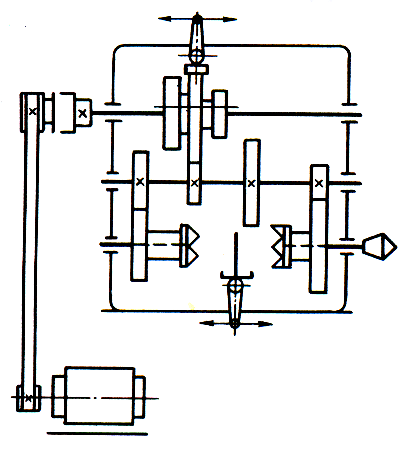 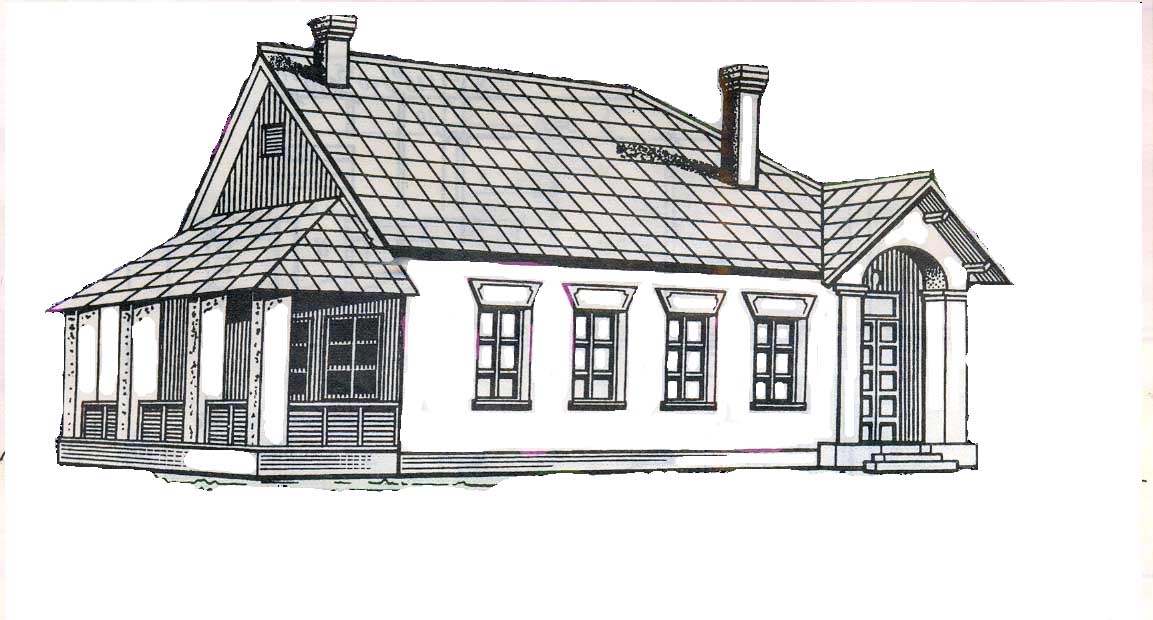 2
3
1
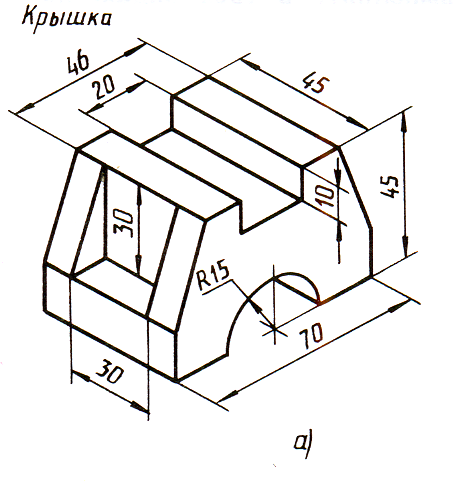 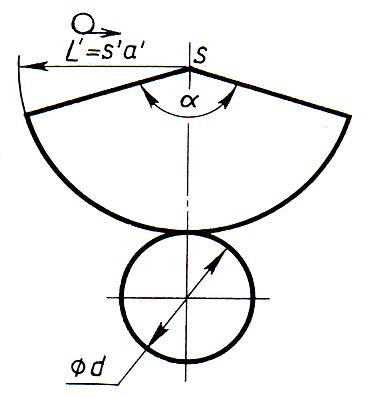 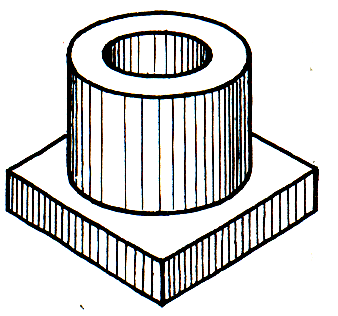 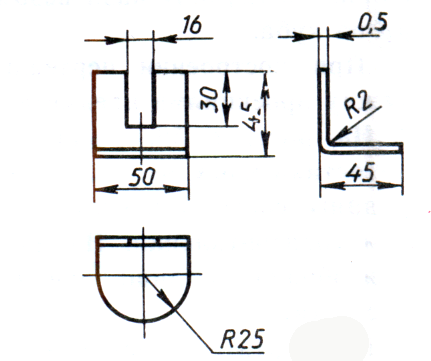 5
6
4
7
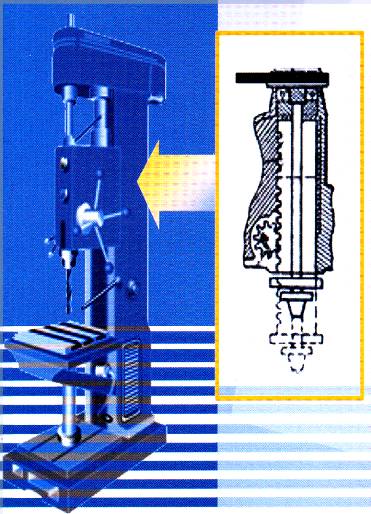 Вся история развития чертежа неразрывно связана                             с техническим прогрессом. 
В настоящее время чертёж 
стал основным документом делового общения в науке, технике, производстве, дизайне, строительстве.
Создать и проверить машинный чертёж невозможно, не зная основ графического языка, 
с которыми вы познакомитесь, изучая предмет «Черчение».
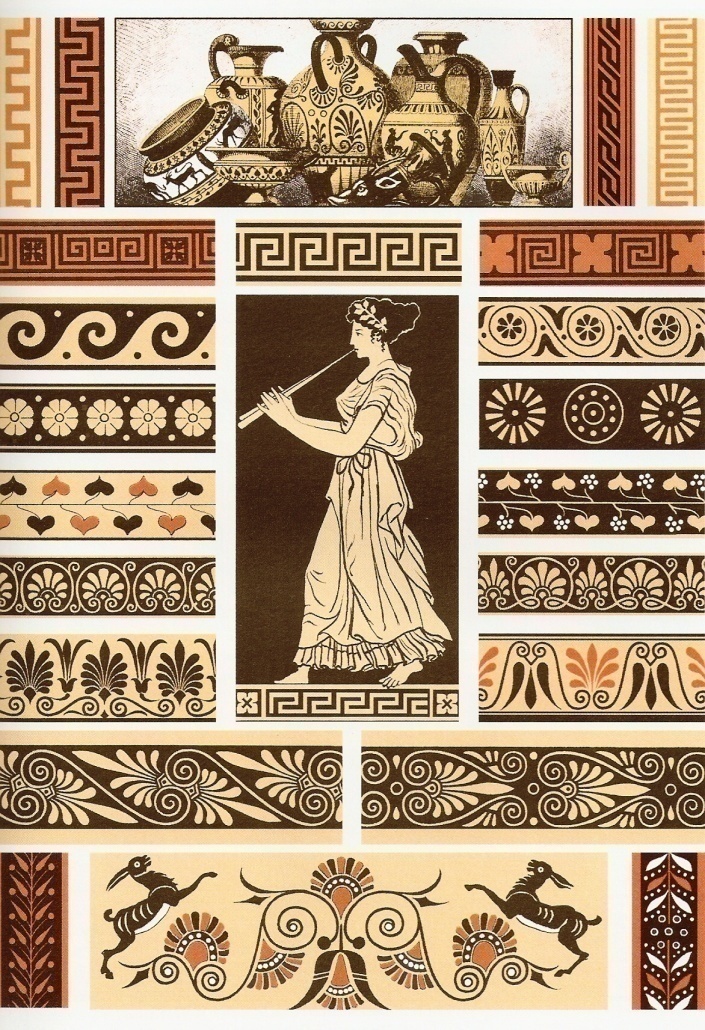 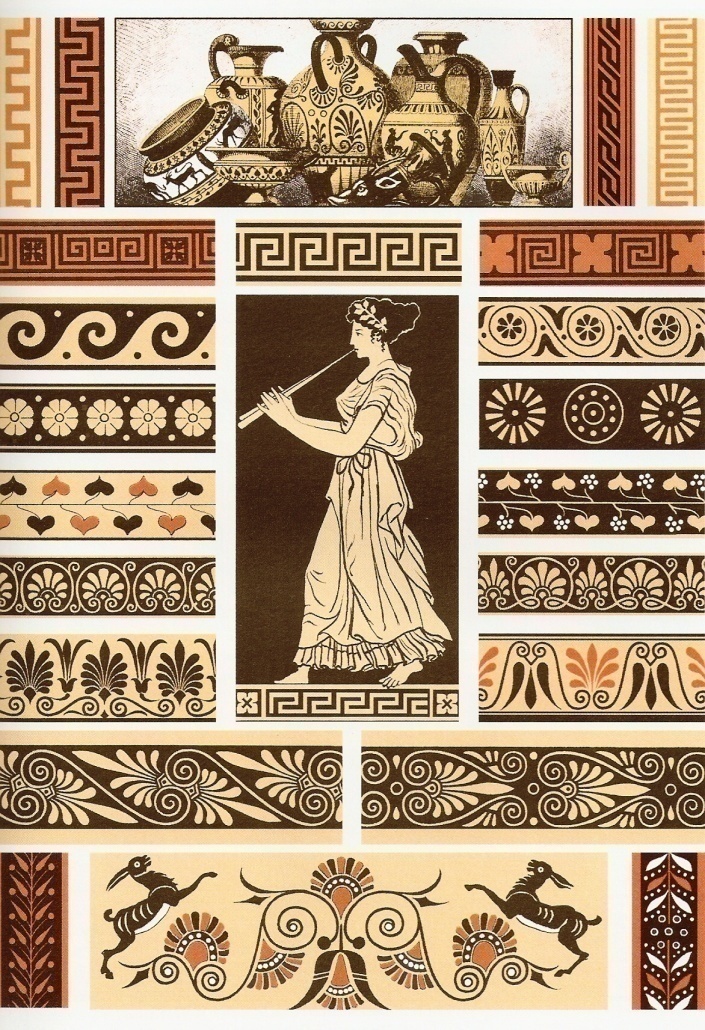 ЗАДАНИЕ:
1. Читать главу ВВЕДЕНИЕ – стр. 3 – 9. 
2. Выполнить в рабочей тетради краткий конспект главы
    ВВЕДЕНИЕ.
3. Ответить на вопросы:    Рассказать об истории
    развития чертежа.    Какие существуют изображения 
    и где их применяют?     Какие разновидности чертежей
    и их основные виды существуют?
4. На урок принести учебник, чертёжные инструменты,
    материалы, принадлежности и рабочую тетрадь.